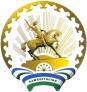 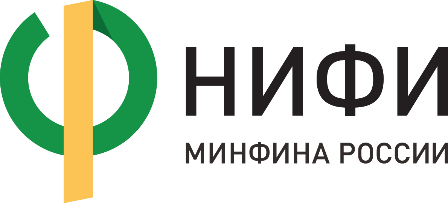 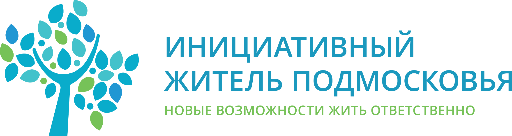 ДЛЯ ЧЕГО НУЖНО ИНИЦИАТИВНОЕ БЮДЖЕТИРОВАНИЕ В МОСКОВСКОЙ ОБЛАСТИ
Вагин Владимир Владимирович, руководитель Центра инициативного бюджетирования НИФИ Минфина России
ПРЕЦЕДЕНТ: МАСШТАБНОЕ ФЕДЕРАЛЬНОЕ ФИНАНСИРОВАНИЕ
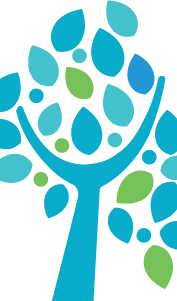 20 миллиардов рублей на программы благоустройства, в том числе в моногородах:
«и дело принципа, чтобы в принятии решения по использованию этих ресурсов участвовали сами жители, определяли, какие проекты благоустройства осуществлять в первую очередь». 
Приоритетный национальный проект «Создание комфортной городской среды»
ИНИЦИАТИВНОЕ БЮДЖЕТИРОВАНИЕ В РОССИЙСКОЙ ФЕДЕРАЦИИ
ПРАКТИКИ ИБ
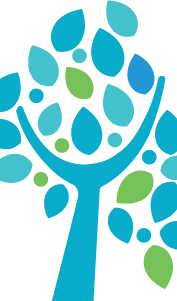 Программа поддержки местных инициатив (ППМИ) Всемирного банка.
«Народная инициатива», «Народный бюджет» в регионах РФ.
Партисипаторное бюджетирование Европейского Университета в Санкт-Петербурге при поддержке Фонда Кудрина.

2015 год: субсидии 1652 млн руб.; софинансирование 884,9
 		      2958 объем 16 субъектов вовлечены
2016 год: 4427 млн руб. 
2017 год: 46 субъектов РФ реализуют программы инициативного бюджетирования.

Смежные практики: 
краудсорсинг; 
самообложение; 
Партисипаторное (соучаствующее) проектирование.
ЭФФЕКТЫ ОТ ВНЕДРЕНИЯ ИНИЦИАТИВНОГО БЮДЖЕТИРОВАНИЯ
СОЦИАЛЬНЫЕ
ЭКОНОМИЧЕСКИЕ
Повышение эффективности
расходования бюджетных средств
Формирование лояльности граждан
Рост вовлеченности граждан в бюджетный процесс
Повышение сохранности реализованных
проектов
Повышение уровня доверия к власти
Привлечение дополнительного финансирования
Снижение иждивенческих настроений со стороны населения
и активизация его участия в местном развитии
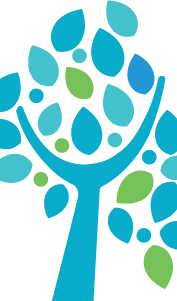 НОВАЯ ПРАКТИКА
Городская практика инициативного бюджетирования.
Интернет процедуры сбора заявок и голосования.
Верификация и отбор проектов на публичных обсуждениях.
Широкий спектр муниципальных образований.
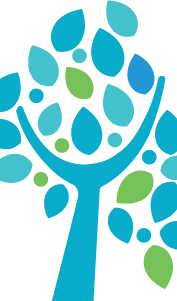 ОГРАНИЧЕНИЯ ПРОЕКТА
Ограниченность институциональной поддержки.
Новизна практики.
Разные типы муниципальных образований.
Фокус 2017 — Год экологии. Приоритетные для реализации проекты.
НОРМАТИВНО-ПРАВОВАЯ ДОКУМЕНТАЦИЯ
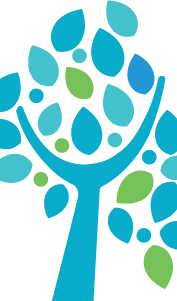 Закон Московской области № 175/2016-ОЗ «О бюджете Московской области на 2017 год и на плановый период 2018 и 2019 годов»
Государственная программа Московской области «Эффективная власть» на 2017–2021 годы», утвержденной постановлением Правительства Московской области  от 25.10.2016 № 781/39 «Об утверждении государственной программы Московской области «Эффективная власть» на 2017–2021 годы» 
Постановление Правительства Московской области «О внедрении практики и реализации проектов инициативного бюджетирования на территории муниципальных образований Московской области в 2017 год»
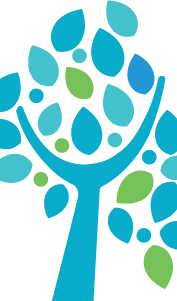 ПОЛОЖЕНИЕ
О порядке реализации мероприятий по внедрению практики инициативного бюджетирования в Московской области и порядке и условиях предоставления субсидий из бюджета Московской области бюджетам муниципальных образований Московской области на реализацию проектов граждан, сформированных в рамках практик инициативного бюджетирования
МИНИСТЕРСТВО ЭКОНОМИКИ И ФИНАНСОВ МОСКОВСКОЙ ОБЛАСТИПРИКАЗ
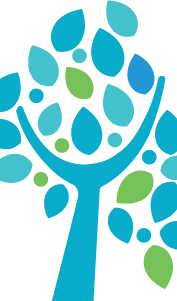 Об утверждении порядка проведения конкурсного отбора проектов инициативного бюджетирования на территории муниципальных образований московской области в 2017 году
КЛЮЧЕВЫЕ ПОНЯТИЯ ПРОЕКТА
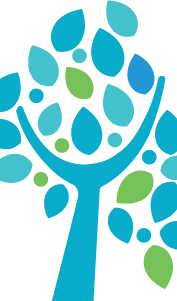 Проект инициативного бюджетирования — предложенный жителем (жителями) муниципального образования Московской области проект, направленный на решение посредством проведения работ и (или) оказания услуг вопросов местного значения, установленных статьями 14-14.1, 16-16.1 Федерального закона от 06.10.2003 № 131-ФЗ «Об общих принципах организации местного самоуправления в Российской Федерации», реализуемый на условиях софинансирования за счет средств бюджета Московской области, бюджета муниципального образования Московской области, а также внебюджетных средств (средств физических и юридических лиц), результат реализации которого влечет за собой качественные и (или) количественные изменения в общественной инфраструктуре муниципального образования Московской области;
Инициатор проекта или инициативная группа — гражданин или граждане Российской Федерации, подавшие заявку на реализацию проекта инициативного бюджетирования и принимающие участие в прохождении последующих конкурсных процедур;
Участник конкурсного отбора — муниципальное образование Московской области (муниципальный район, городское или сельское поселение, городской округ), подавшее заявку на получение субсидии;
КЛЮЧЕВЫЕ ПОНЯТИЯ ПРОЕКТА
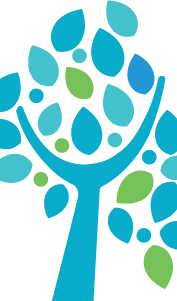 Заявка на реализацию проекта инициативного бюджетирования — анкета со сведениями о проекте инициативного бюджетирования, поданная инициатором проекта или инициативной группой проекта в порядке, определяемом организатором конкурса;
Заявка на получение субсидии на софинансирование реализации проекта инициативного бюджетирования (заявка на получение субсидии) — комплект документов, сформированный на основании проекта инициативного бюджетирования, отобранного по результатам проведения конкурсного отбора на территории муниципального образования и направленный на рассмотрение, в целях получения субсидии из бюджета Московской области, в региональную конкурсную комиссию в порядке, определяемом организатором конкурса;
Этап 1 с 1 июля по 03 сентября 2017 года
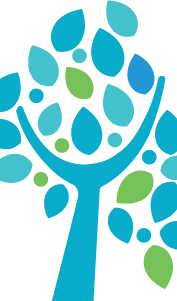 Конкурс на территории муниципальных районов и муниципальных округов, включающий в себя: подачу и регистрацию заявок на реализацию проектов инициативного бюджетирования, проведение электронного голосования, подготовку и проведение публичных обсуждений проектов инициативного бюджетирования, отобранных по итогам проведения голосования, подготовку и подачу заявок на получение субсидий
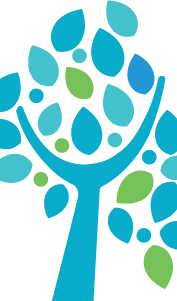 Этап 2 с 03 сентября по 01 октября 2017 года
Оценка поступивших заявок на получение субсидии региональной конкурсной комиссией, определение проектов инициативного бюджетирования и участников конкурсного отбора, признанных победителями конкурсного отбора
Сбор средств на софинансирование проектов
ПОДАЧИ ГРАЖДАНИНОМ/ГРАЖДАНАМИ ЗАЯВКИ НА РЕАЛИЗАЦИЮ ПРОЕКТА НА ПОРТАЛЕ «ОТКРЫТЫЙ БЮДЖЕТ»
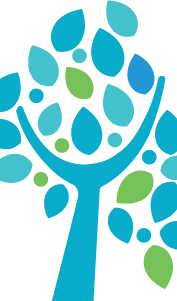 В период с 3 июля по 24 июля 2017 года:
организатор конкурса рассматривает заявки на предмет корректного и полного заполнения необходимых данных,
заявкам присваиваются регистрационные номера, 
информация направляется в органы МСУ .

Параллельное интернет-голосование на портале «Открытый бюджет» за проекты, представленные в заявках.

В период с 25 июля по 28 июля 2017 года:
формирование результатов интернет голосования, определение перечня заявок, прошедших процедуру голосования.
ПОДГОТОВКА, ОРГАНИЗАЦИЯ И ПРОВЕДЕНИЕ ПУБЛИЧНЫХ ОБСУЖДЕНИЙ В ОТНОШЕНИИ ПРОЕКТОВ ИНИЦИАТИВНОГО БЮДЖЕТИРОВАНИЯ
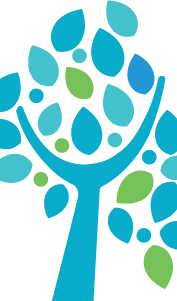 В период с 28 июля 2017 года по 07 августа 2017 года представители профильных отделов, служб и иных структурных подразделений администрации муниципального образования, в сферу должностных полномочий которых входят вопросы, связанные с определением наличия ресурсов на софинансирование и условий для реализации проектов инициативного бюджетирования, совместно с инициатором проекта или инициативной группой проекта при участии представителей организатора Конкурса проводят обсуждение проекта инициативного бюджетирования, предложенного в заявке, признанной прошедшей процедуру голосования.
ФОРМИРОВАНИЕ И ПОРЯДОК РАБОТЫ МУНИЦИПАЛЬНОЙ КОНКУРСНОЙ КОМИССИИ ПО ПРОВЕДЕНИЮ КОНКУРСНОГО ОТБОРА ПРОЕКТОВ ИНИЦИАТИВНОГО БЮДЖЕТИРОВАНИЯ
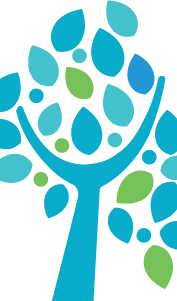 Для организации и проведения конкурсного отбора заявок на муниципальном уровне в срок не позднее 20 июля 2017 года на территории муниципальных районов и городских округов Московской области на основании решения главы муниципального образования формируется муниципальная конкурсная комиссия по проведению конкурсного отбора проектов инициативного бюджетирования
СОСТАВ МУНИЦИПАЛЬНОЙ КОМИССИИ
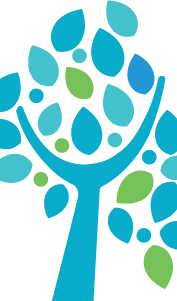 В состав муниципальной конкурсной комиссии входят: 
депутаты представительного органа муниципального образования – 30 % от общего числа членов комиссии,
представители исполнительных органов местного самоуправления, в том числе глава муниципального образования – 30 % от общего числа членов комиссии,
эксперты, представители общественных организаций – 40 % от общего числа членов комиссии.
ОБСУЖДЕНИЕ И ЭКСПЕРТИЗА
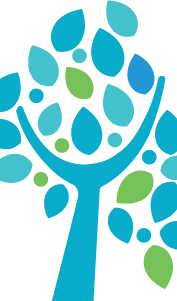 Наличие ресурсов и условий для реализации проекта инициативного бюджетирования на территории муниципального образования;
Наличие возможности предоставления из местного бюджета средств на софинансирование реализации проекта инициативного бюджетирования в размере не менее 5% от общей стоимости реализации проекта;
Наличие ресурсов, в том числе финансовых, и условий для дальнейшего содержания и эксплуатации объекта общественной инфраструктуры — результата реализации проекта инициативного бюджетирования. 
В ходе обсуждений уточняются условия, требования и сроки, связанные с реализацией проекта инициативного бюджетирования, размер общей стоимости реализации проекта. При необходимости инициатор проекта или инициативная группа проекта вносят изменения в заявку на интернет-площадке Конкурса с целью ее уточнения в части перечня работ, материалов и т.д., а также их стоимости.
НЮАНСЫ ДОКУМЕНТАЦИИ
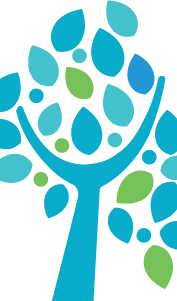 При проведении капитального ремонта простых объектов, текущего ремонта, монтажа объектов некапитального характера нужна локальная смета. 
Постановление №427 Постановления Правительства РФ «Проведения проверки достоверности определения сметной стоимости строительства, реконструкции, капитального ремонта объектов капитального строительства, финансирование которых осуществляется с привлечением средств бюджетов бюджетной системы Российской федерации, средств юридических лиц, созданных Российской федерацией, субъектами Российской Федерации, муниципальными образованиями». 
Соответствии (достоверности) смет заверяет специализированная организация.
СОФИНАНСИРОВАНИЕ И ОБЪЕМ СУБСИДИЙ
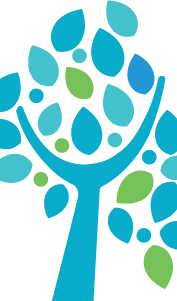 Из бюджета муниципального образования в размере не менее 5% от стоимости проекта;
Из внебюджетных источников (средств физических и юридических лиц), в размере не менее 1 % от стоимости проекта.
Объем предоставляемой субсидии определяется по результатам конкурсного отбора проектов инициативного бюджетирования, исходя из максимального размера в 2 миллиона рублей для сельского поселения Московской области и 5 миллионов рублей для городского поселения и городского округа Московской области.
ПРОВЕДЕНИЕ ПУБЛИЧНЫХ ОБСУЖДЕНИЙ ПРОЕКТОВ  ИНИЦИАТИВНОГО БЮДЖЕТИРОВАНИЯ
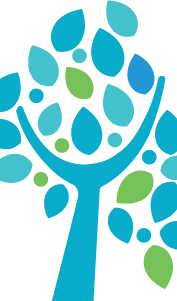 В период с 8 августа по 20 августа 2017 года проводятся публичные обсуждения для вынесения решения муниципальной конкурсной комиссии об определении не более 3 (трех) заявок, признанных допущенными к последующим конкурсным процедурам и сбору внебюджетных средств на софинансирование реализации проектов от муниципального образования.
ПОДГОТОВКА МУНИЦИПАЛЬНЫМИ РАЙОНАМИ, ГОРОДСКИМИ И СЕЛЬСКИМИ ПОСЕЛЕНИЯМИ, ГОРОДСКИМИ ОКРУГАМИ ЗАЯВОК НА ПОЛУЧЕНИЕ СУБСИДИЙ ПО ИТОГАМ КОНКУРСА
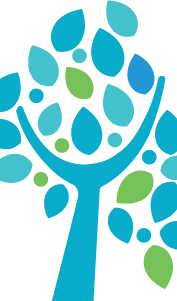 В период с 21 августа по 3 сентября 2017 года администрации муниципальных районов, городских и сельских поселений, городских округов готовят заявки на участие в конкурсе на получение субсидий для софинансирования реализации проектов инициативного бюджетирования по итогам регионального конкурса
ОЦЕНКА ЗАЯВОК НА ПОЛУЧЕНИЕ СУБСИДИЙ НА РЕГИОНАЛЬНОМ УРОВНЕ
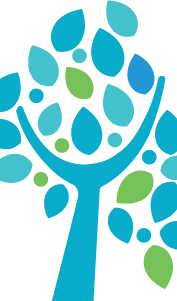 В период с 4 сентября по 8 сентября 2017 года организатор Конкурса проводит оценку проектов инициативного бюджетирования, предложенных для реализации в заявках на получение субсидий (далее – оценка проектов), на основании критериев оценки проектов инициативного бюджетирования и правил определения победителей конкурсного отбора проектов инициативного бюджетирования в Московской области в 2017 году. 
Для определения количества баллов по каждому из установленных критериев используются данные, указанные в анкете заявки на получение субсидии, заполненной на интернет-площадке Конкурса.
КРИТЕРИИ ОТБОРА
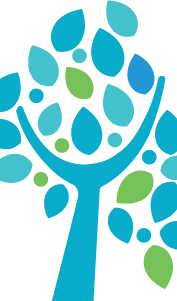 Критерий 1. Уровень софинансирования реализации проекта из внебюджетных источников в денежной форме (0,25)
Критерий 2. Уровень софинансирования реализации проекта из средств местного бюджета (0,20)
Критерий 3. Доля благополучателей в общей численности населения населенного пункта, на территории которого реализуется проект инициативного бюджетирования (0,15)
Критерий 4. Наличие ресурсов, в том числе финансовых, и условий для дальнейшего содержания и эксплуатации объекта общественной инфраструктуры (0,20)
Критерий 5. Вклад в реализацию проекта в неденежной форме (неоплачиваемый труд, материалы и другие формы) (0,1)
Критерий 6. Экологическая направленность проекта инициативного бюджетирования (0,1)
ПОРЯДОК ОТБОРА
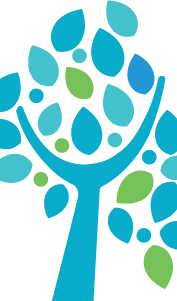 На основе проведенной оценки формируется общий список проектов инициативного бюджетирования, в котором они отсортированы в порядке убывания количества суммарно набранных баллов по всем критериям. 
В случае, если два и более проекта инициативного бюджетирования набрали равное количество суммарных баллов, выше в списке находится проект, у которого выше балл по наиболее приоритетному критерию.
В случае, если два и более проекта инициативного бюджетирования набрали равное количество суммарных баллов и равное количество баллов по каждому из критериев в порядке убывания их приоритетности, выше в списке находится проект, по которому анкета заявки на получение субсидии в электронном виде через интернет-площадку Конкурса была отправлена раньше (учитывается дата, часы и минуты).
ОПРЕДЕЛЕНИЕ ПРОЕКТОВ ИНИЦИАТИВНОГО БЮДЖЕТИРОВАНИЯ И УЧАСТНИКОВ КОНКУРСНОГО ОТБОРА, ПРИЗНАННЫХ ПОБЕДИТЕЛЯМИ КОНКУРСА
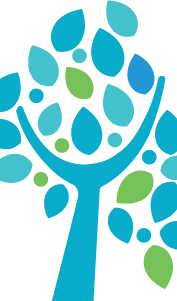 Не позднее 14 сентября 2017 года решением Региональной конкурсной комиссии определяется перечень проектов инициативного бюджетирования, признанных победителями Конкурса. 
Региональная конкурсная комиссия предоставляет в Министерство экономики и финансов Московской области список участников конкурсного отбора и перечень проектов инициативного бюджетирования, признанных победителями Конкурса, 
Не позднее 14 сентября 2017 года на интернет-площадке Конкурса публикуется перечень проектов инициативного бюджетирования, признанных победителями по итогам Конкурса.
СБОР ВНЕБЮДЖЕТНЫХ СРЕДСТВ НА СОФИНАНСИРОВАНИЕ РЕАЛИЗАЦИИ ПРОЕКТОВ ИНИЦИАТИВНОГО БЮДЖЕТИРОВАНИЯ
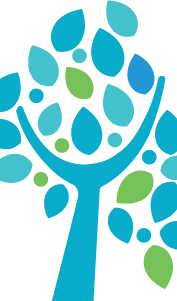 В период с 15 сентября по 1 октября 2017 года осуществляется сбор средств на софинансирование реализации проектов инициативного бюджетирования (далее — сбор внебюджетных средств), предлагаемых в заявках, признанных допущенными к указанной процедуре.
Принять участие в софинансировании может как физическое, так и юридическое лицо, а также индивидуальный предприниматель, путем отправки денежного перевода в форме безвозмездного перечисления на реализацию выбранного проекта инициативного бюджетирования. Размер единовременного денежного перевода и общее количество денежных переводов от одного плательщика не ограничены.
ЗАКЛЮЧЕНИЕ СОГЛАШЕНИЙ О ПРЕДОСТАВЛЕНИИ СУБСИДИЙ НА СОФИНАНСИРОВАНИЕ РЕАЛИЗАЦИИ ПРОЕКТОВ ИНИЦИАТИВНОГО БЮДЖЕТИРОВАНИЯ
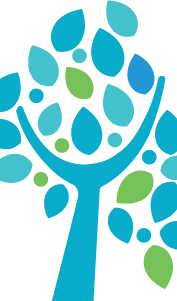 Министерство экономики и финансов Московской области вносит на рассмотрение в Правительство Московской области проект постановления Правительства Московской области о распределении средств субсидий бюджета Московской области, предоставляемых муниципальным образованиям для софинансирования реализации проектов инициативного бюджетирования, признанных победителями по итогам Конкурса проектов инициативного бюджетирования в 2017 году. 
Субсидии предоставляются на основании заключенного между администрацией муниципального образования и Министерством экономики и финансов Московской области соглашения по форме, утверждаемой Министерством экономики и финансов Московской области.
ЗОНЫ ОТВЕТСТВЕННОСТИ КОНСУЛЬТАНТОВ
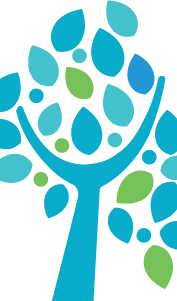 Помощь инициаторам проектов в оформлении заявок на портале.
Проведение обучающих мероприятий в районах для активистов и сотрудников администраций.
Участие в формировании муниципальной конкурсной комиссии.
Содействие в проведении встреч сотрудников администрации и инициаторов проектов.
Помощь в организации и модерировании публичных обсуждений.
Помощь в оформлении заявок от муниципалитетов на региональную конкурсную комиссию.
ПЛАН ДЕЙСТВИЙ
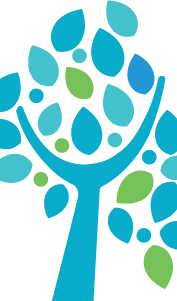 Назначение ответственных в муниципальных образований - до 25 мая 2017 г.
Информирование населения (СМИ, объявления, встречи)
Выдвижение проектов. Заполнение заявок по портале - до 10.00 24 июля 2017 г.
Организация встреч с инициаторами проектов в администрациях - до дня проведения публичного обсуждения проектов.
Распоряжение о создании муниципальной конкурсной комиссии - до 20 июля 2017 г.
Организация проведения публичного обсуждения - с 8 августа по 20 августа 2017 г.
Подготовка заявки от муниципального образования и предоставление ее в региональную конкурсную комиссию – с 21 августа по 3 сентября 2017 г.
Проведения региональной конкурсной комиссии - с 4 сентября по 8 сентября 2017 г.
Сбор средств на софинансирование - с 15 сентября по 1 октября 2017 г.
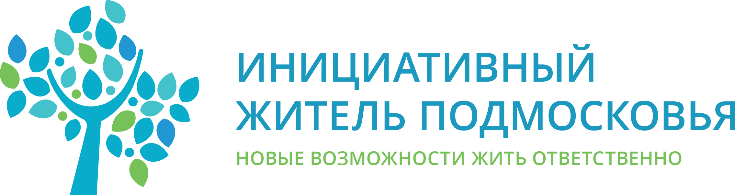 КОНТАКТЫ С КОНСУЛЬТАНТАМИ
Светлов Евгений Владимирович
pochtevs@gmail.com 
8(906) 055-60-05 би лайн
8(999) 798-79-58 йота

Шальнев Андрей Сергеевич
andrechalnev@gmail.com 
8 (926) 115-56-24